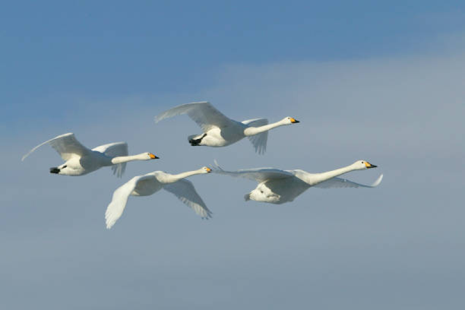 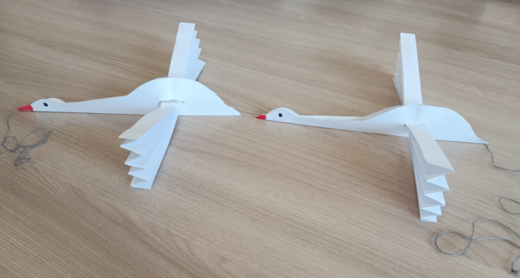 Улетают гуси-лебеди
Презентацию подготовилА 
Еленина Ирина Евгеньевна, 
УЧИТЕЛЬ НАЧАЛЬНЫХ КЛАССОВ 
гбоу Школа № 1195
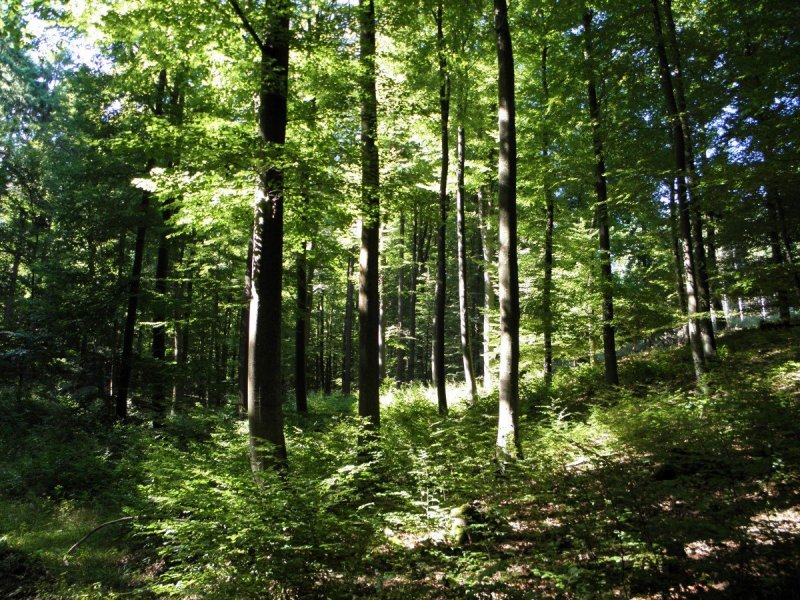 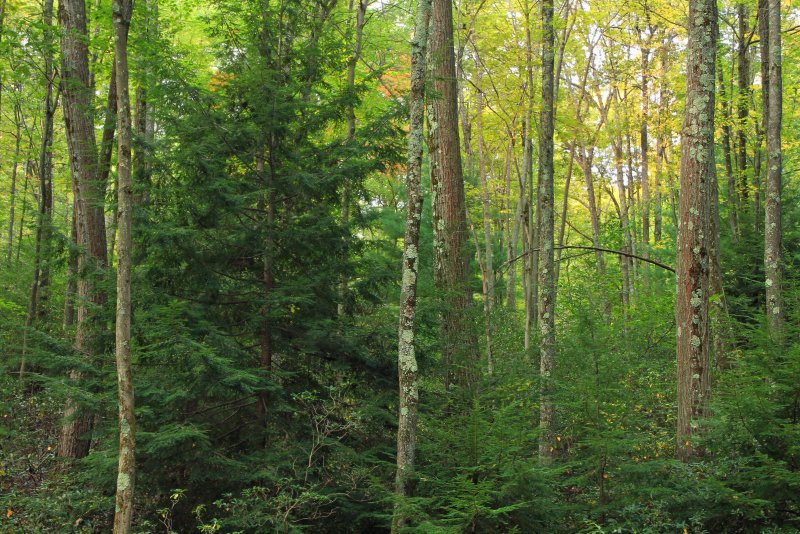 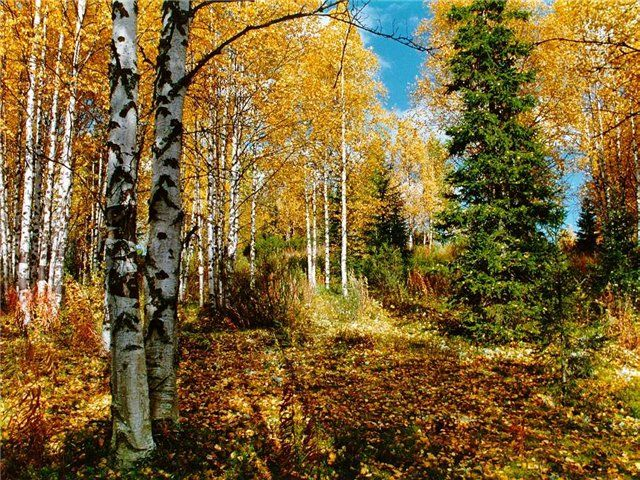 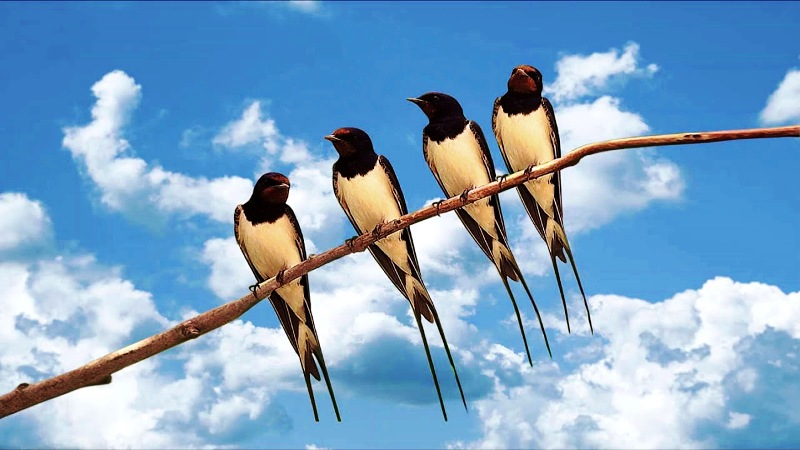 Ласточки-щебетуньи
Быстрые стрижи
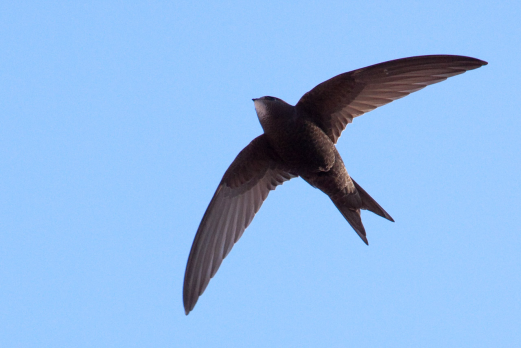 Журавли
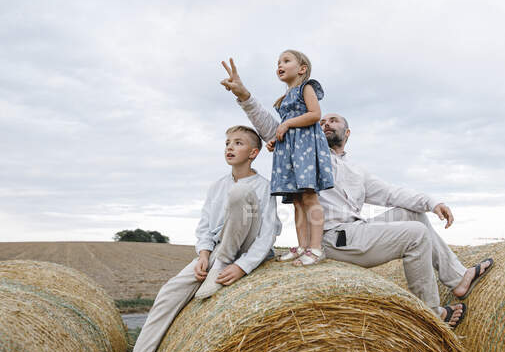 Последними улетают 
водоплавающие и болотные  птицы
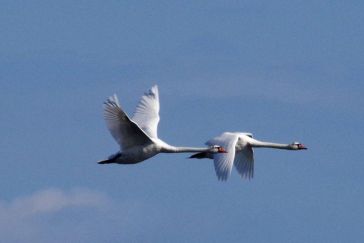 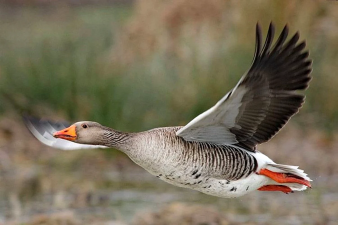 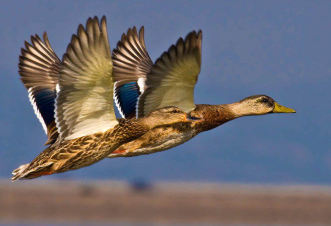 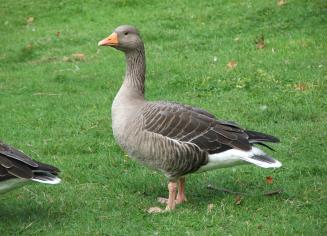 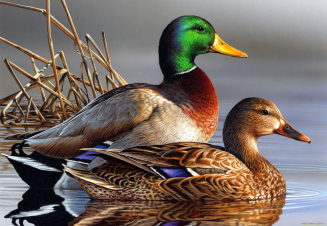 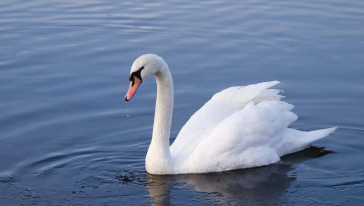 Утки
Гуси
Лебеди
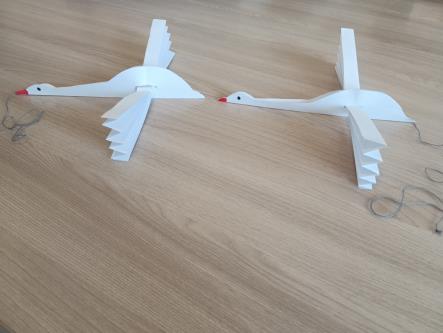 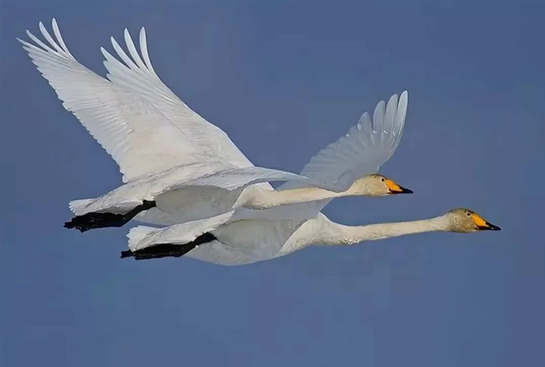 Практическая работа
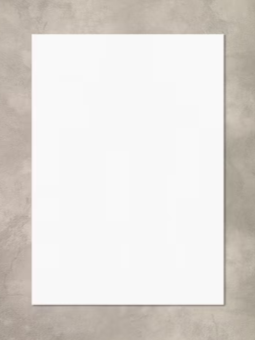 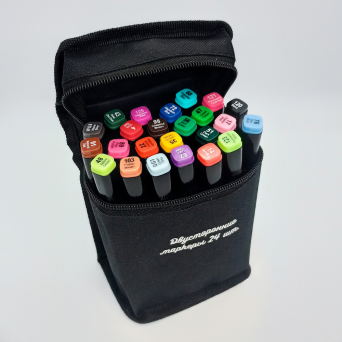 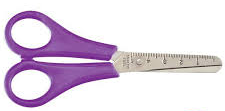 Правила работы с ножницами
1.Не держите ножницы концами вверх.
2.Не оставляй ножницы в открытом виде.
3.Не размахивайте ножницами во время работы.
4. Передавайте ножницы в закрытом виде кольцами в сторону товарища.
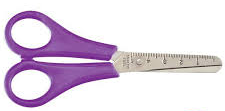 Практическая работа
1.
3.
5.
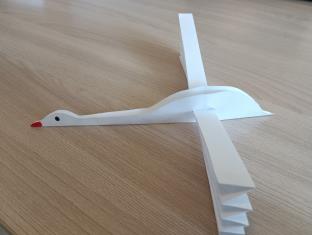 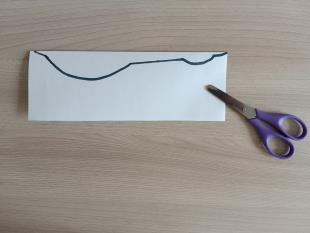 2.
6.
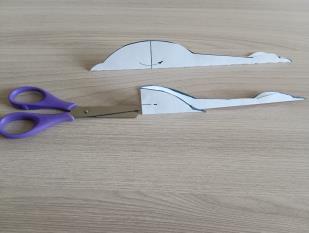 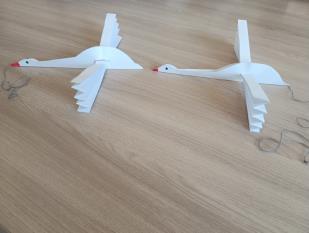 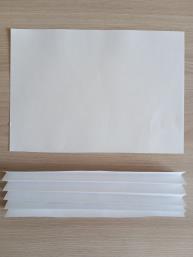 4.